Государственное бюджетное дошкольное образовательное учреждение детский сад №7
общеразвивающего вида с приоритетным осуществлением деятельности по
физическому развитию детей Калининского района Санкт-Петербурга
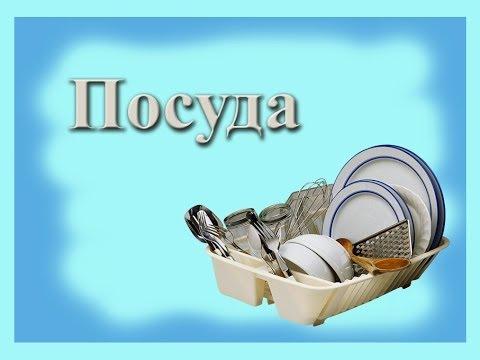 Подготовила:  Мочалова О.П.
воспитатель  высшей категории
Санкт-Петербург
Для чего нужна посуда?
Посуда- нужна для приготовления и употребления пищи
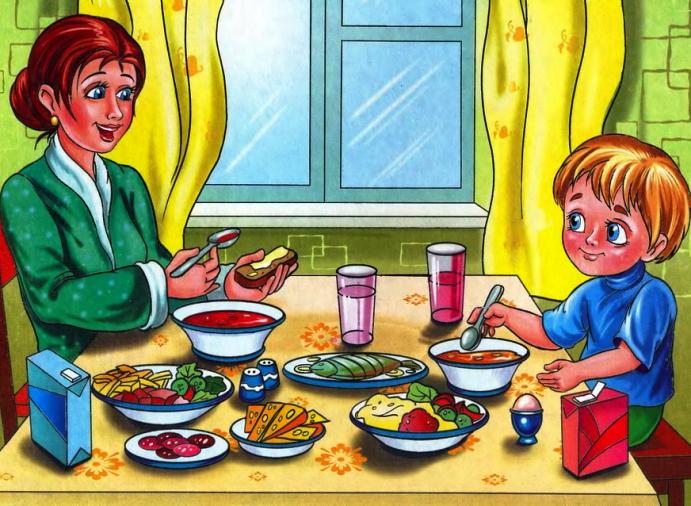 Посудой пользовались с древних времён
Сначала она была деревянная и глиняная.
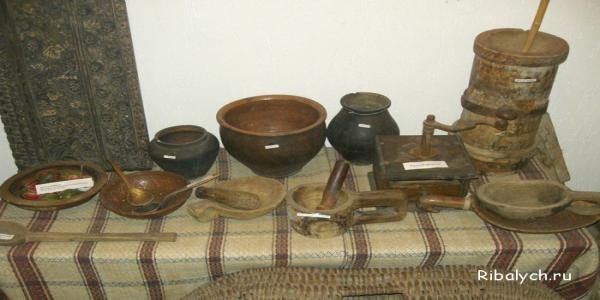 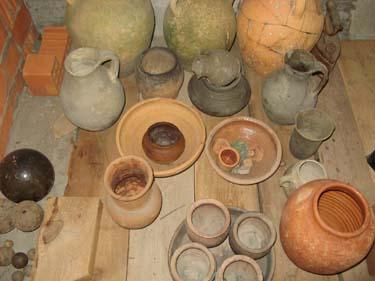 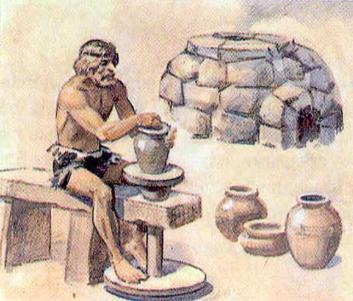 Из чего сделана посуда?
ИЗ ДЕРЕВА
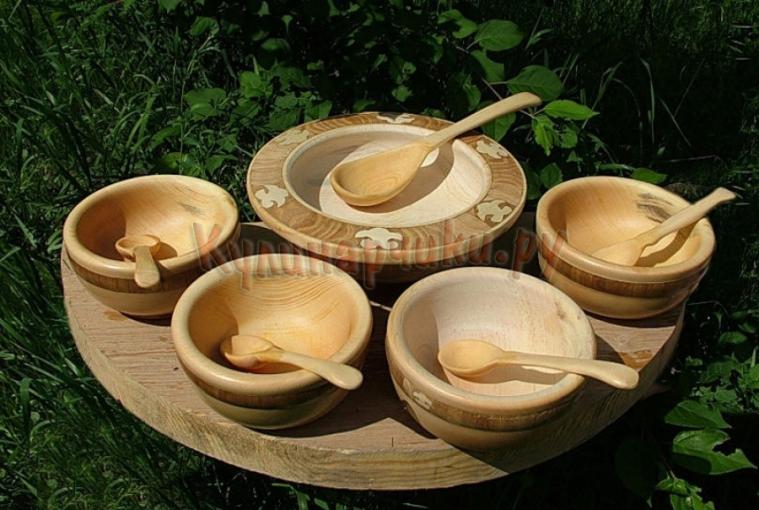 ИЗ  ГЛИНЫ
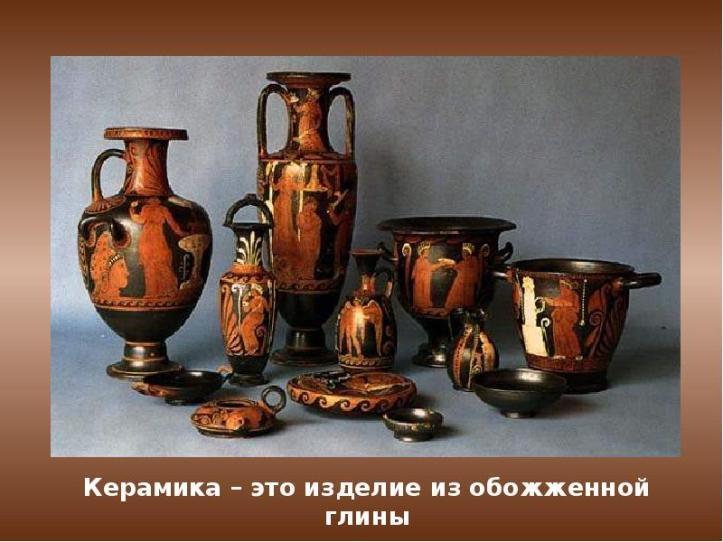 ИЗ  СТЕКЛА
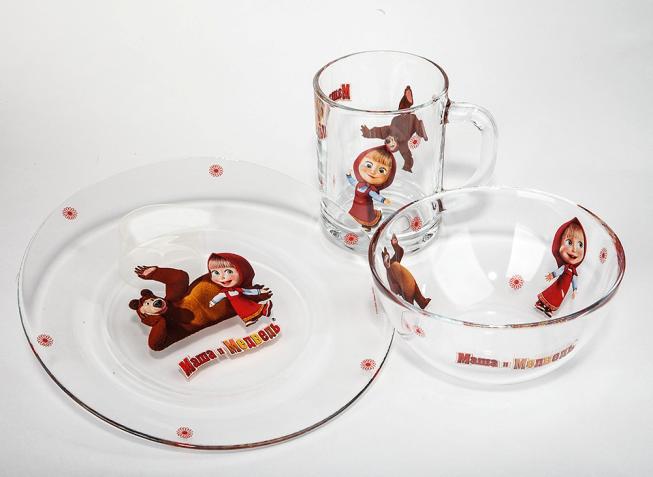 ИЗ МЕТАЛЛА
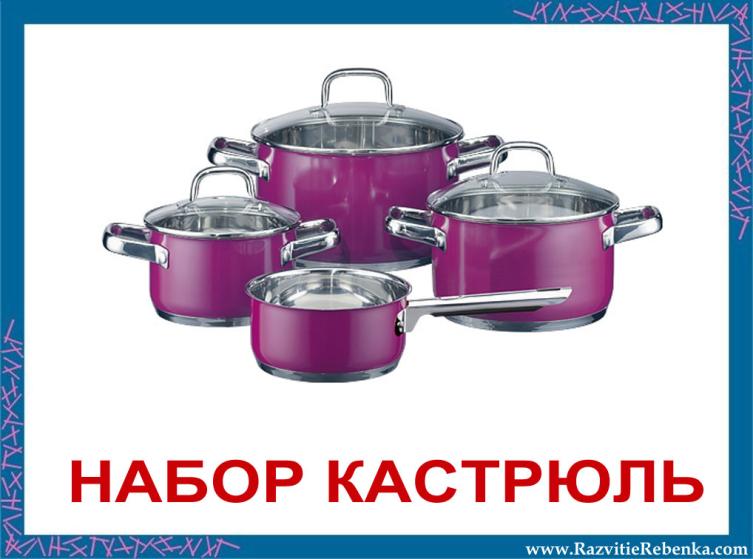 ИЗ ФАРФОРА
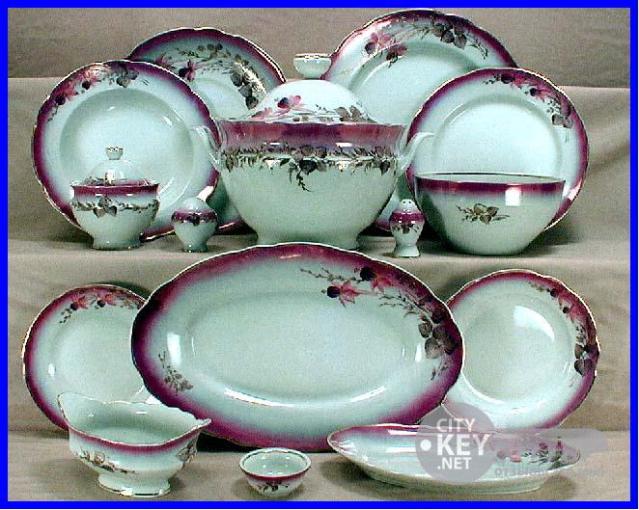 ИЗ  ПЛАСТМАССЫ
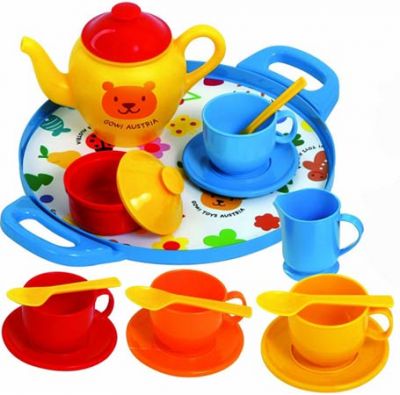 Посуда бывает?
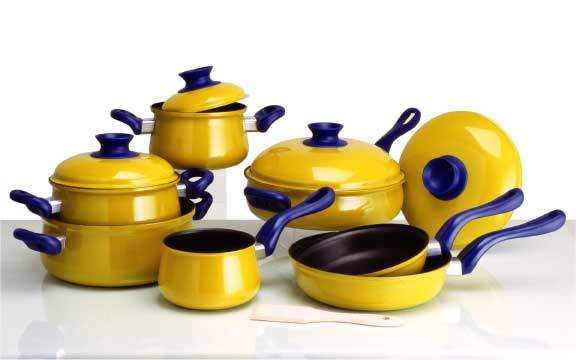 КУХОННАЯ
ЧАЙНАЯ
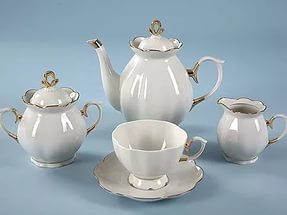 КОФЕЙНАЯ
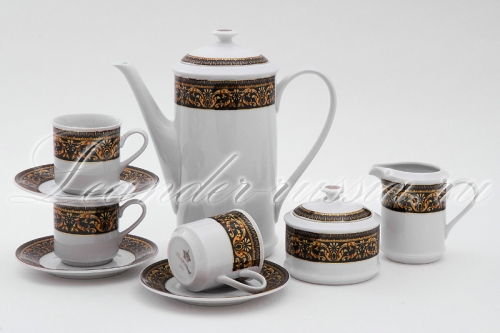 ДЕТСКАЯ
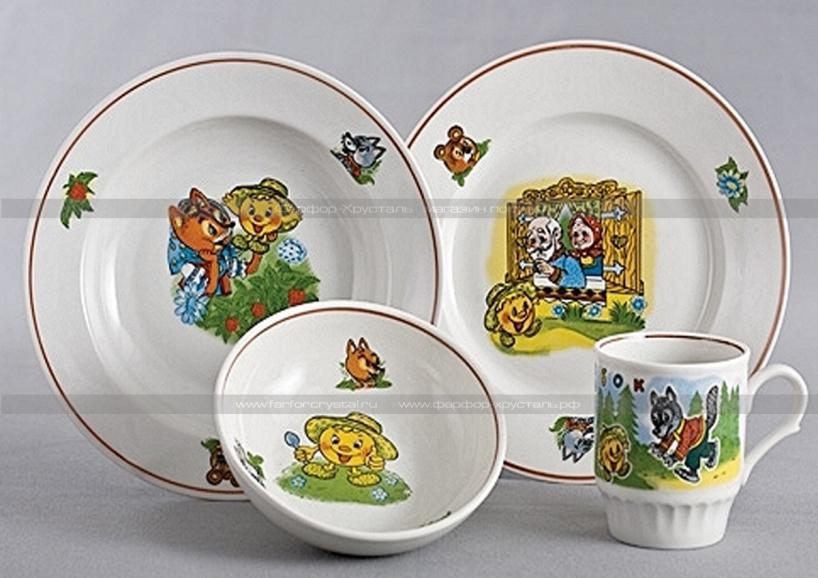 СТОЛОВЫЕ ПРИБОРЫ
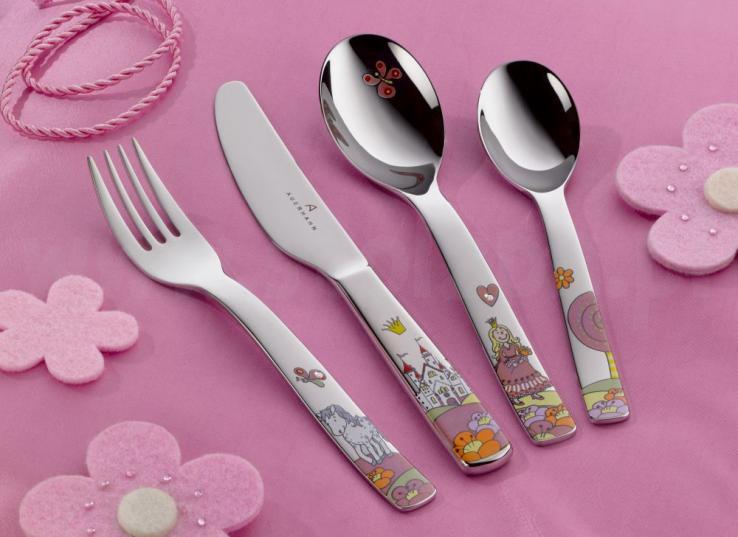 СЕРВИЗ ЧАЙНЫЙ
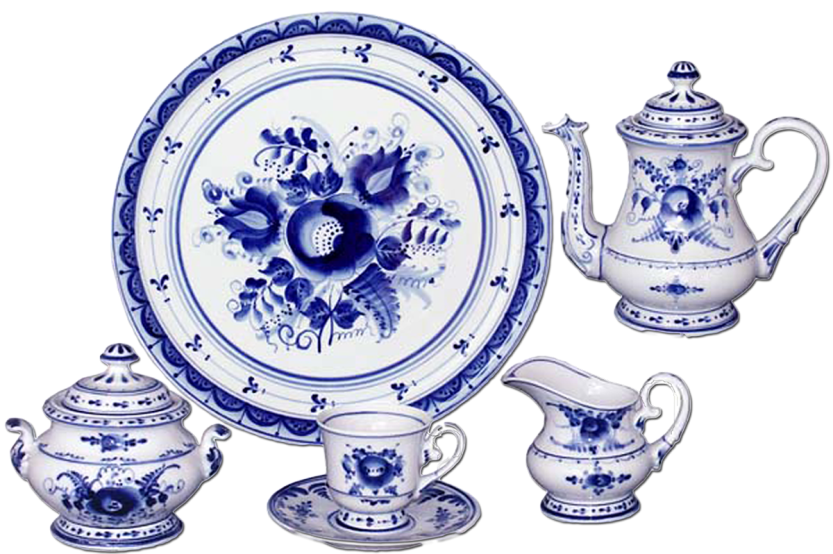 Столовый сервиз
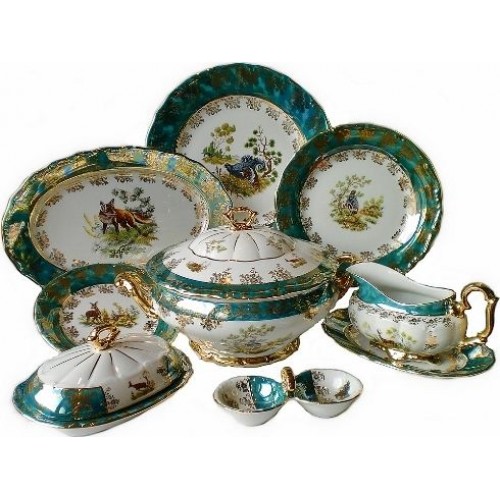 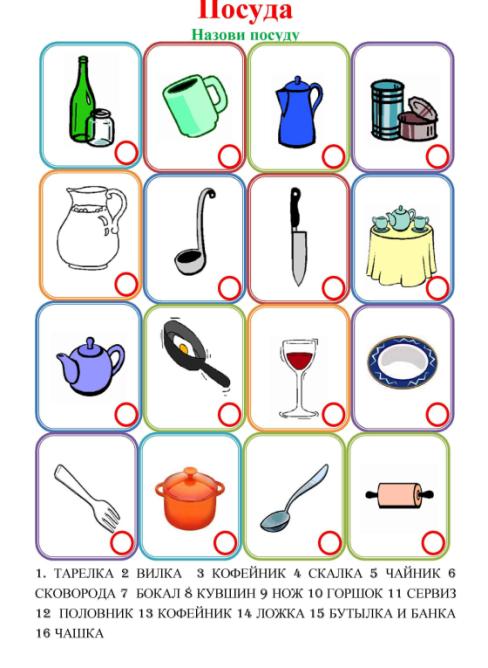 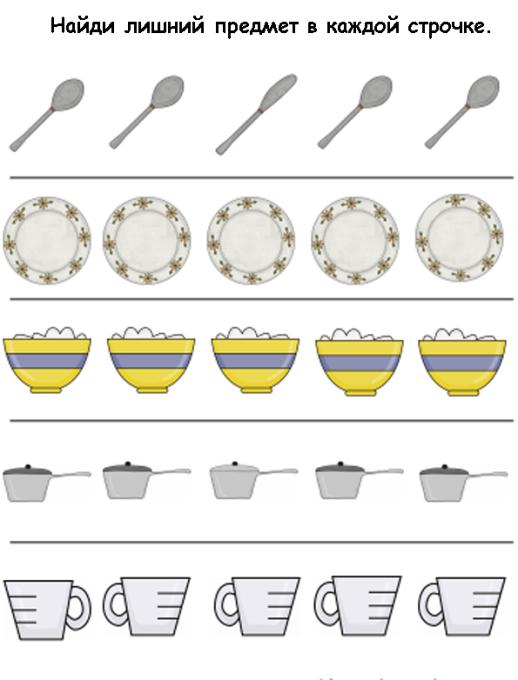 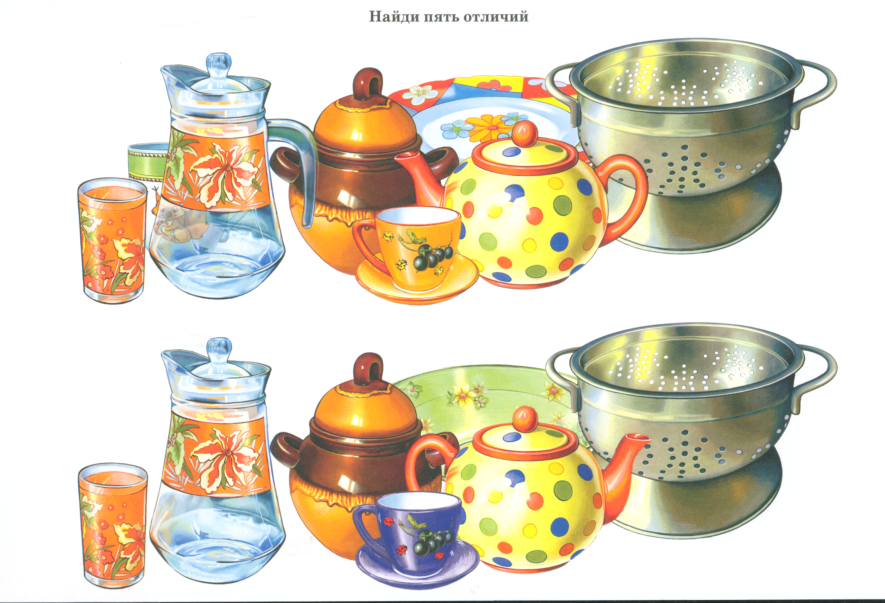 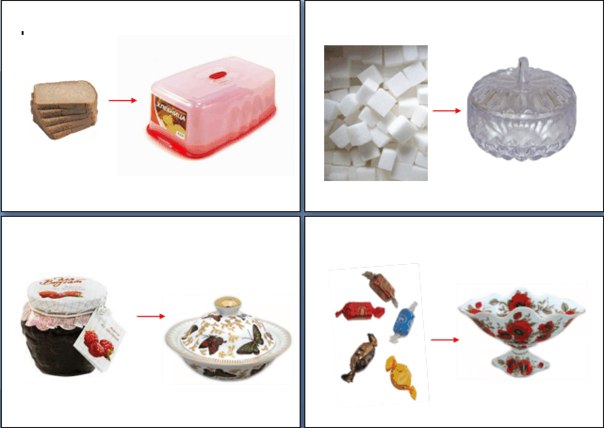 СПАСИБО ЗА ВНИМАНИЕ